SECTION HBOWEL & BLADDER January 14, 2016 1-3PM
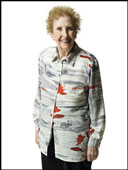 Bowel and Bladder Appliances
Toileting Programs
Urinary and Bowel Continence
Bowel Patterns
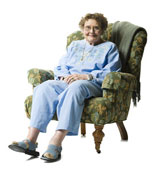 Objectives
Understand this section is for achieving or maintaining as normal elimination function as possible
Understand how to correctly code Section H
Understand the steps needed to determine a urinary toileting program
Understand what needs to be on the care plan
H0100: Appliances
Urinary or Bowel Appliances used during 7 day look-back period
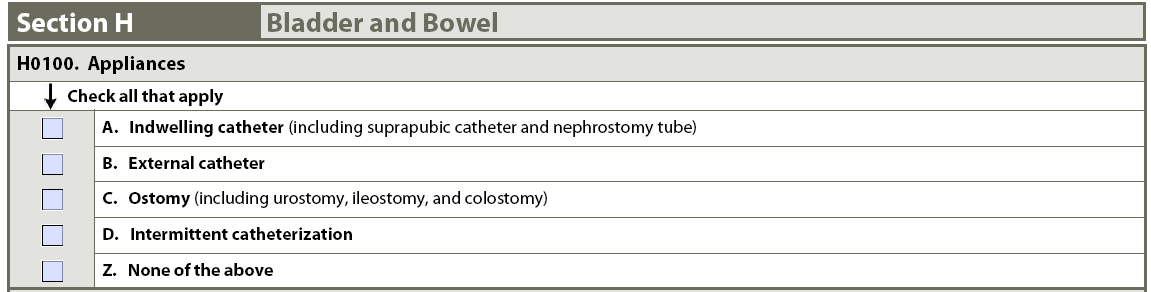 Toileting Program Requirements
Restorative Program:
Organized, planned, documented, monitored, & evaluated
Consistent with nursing home policies & procedures
Consistent with current standards of practice
Documentation:
Implementation of  individualized resident specific  program based on assessment of  resident’s unique pattern of voiding &/or having bowel movement
Evidence of communication to staff & resident (as appropriate) verbally & through care plan, flow sheet, or written report 
Resident’s response to toileting program & subsequent evaluations, as needed
H0200: Urinary Toileting Program
A. Has a trial of a Toileting Program been attempted since
 Most recent admission/entry or reentry
 UI first noted within facility
 Consider when change in cognition,
   physical ability & urinary tract function
B. Response to Toileting Program Trial

C. On Current Toileting Program or Trial
7 day look- back
A. Trial of Toileting Program
Documented evidence of trial of individualized resident specific toileting program
Communication to resident & staff on program
Observations of at least 3 days of toileting patterns with prompting to toilet 
Recording results in bladder record or voiding diary & evaluation
Not just tracking continence status
Toileting programs:
Habit training/ scheduled voiding
Bladder rehabilitation/ bladder retraining
Prompted voiding 
Check and Change
A. Trial of Toileting Program
Has trial of a toileting program been attempted on admission/reentry or since UI noted in this facility?  
Code 0. No. If for any reason didn’t attempt trial TP
Continent with or without toileting assistance
Uses permanent catheter or ostomy
Prefer not to participate in trial
SKIP to H0300: Urinary Continence
Code 1. Yes.
Underwent trial at least once or trial in progress
Code 9. Unable to determine. 
No documentation
 SKIP to H0200C: Current Toileting Program/Trial
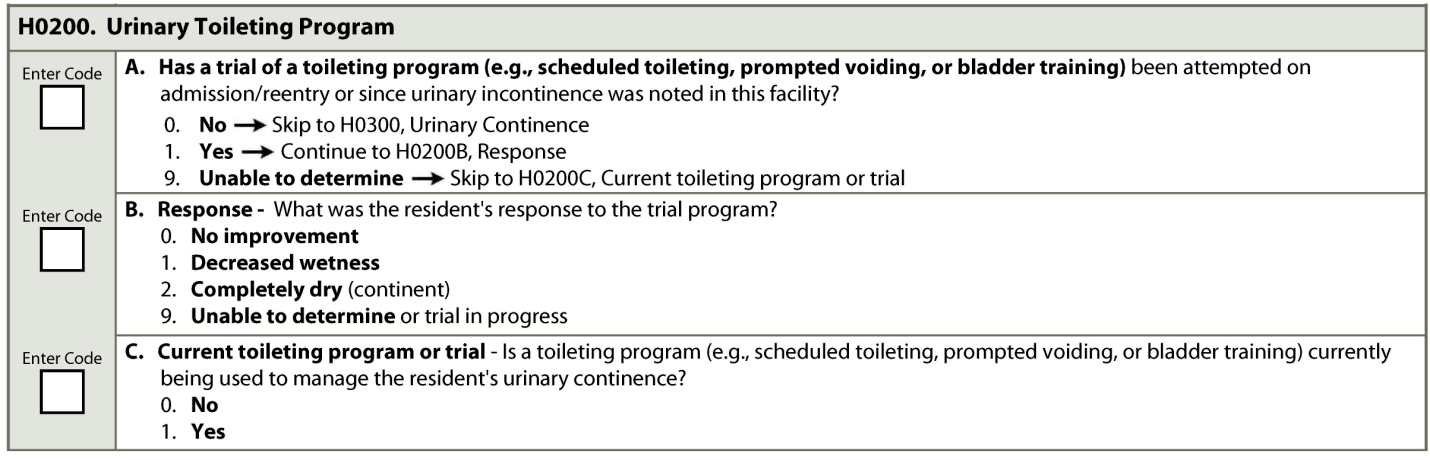 B. Resident’s Response to Trial Toileting Program
Code 0.  No improvement.
Incontinence did not decrease
Code 1. Decreased wetness.
Frequency decreased but still incontinent
i.e. one less incontinent void/day
Code 2. Completely dry. 
Completely continent of urine
Code 9. Unable to determine. or
 Trial in progress
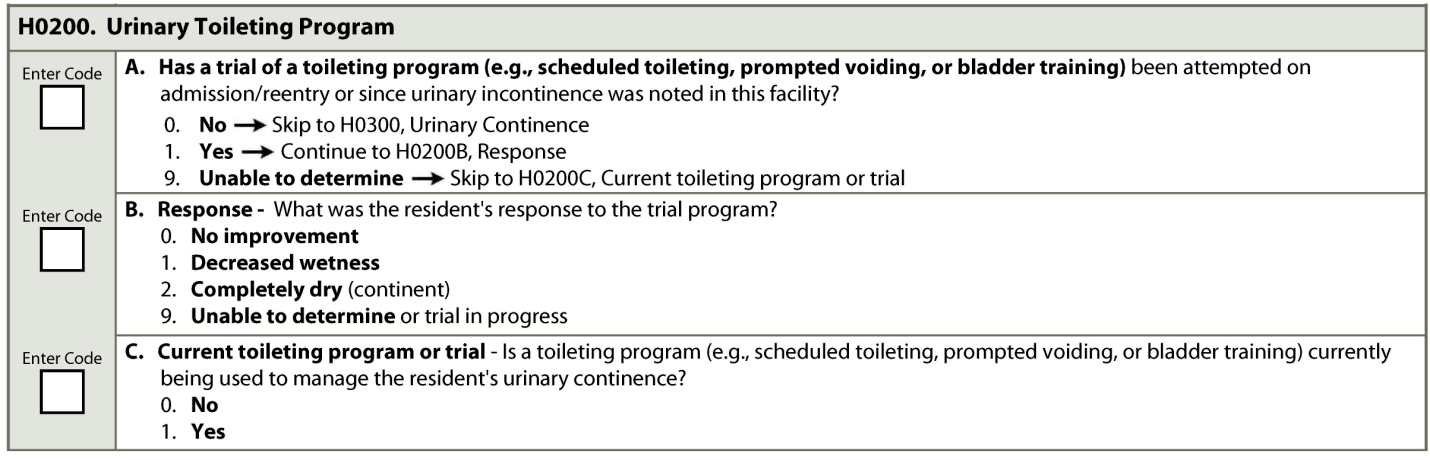 C. Current Toileting Program or Trial
Is a toileting program currently being used to manage UI?
Code 1. Yes. 
Individualized resident centered toileting program used to manage urinary continence 4 or more days of 7 day look-back period

May be implemented only during day if resident preference not to be awakened at night
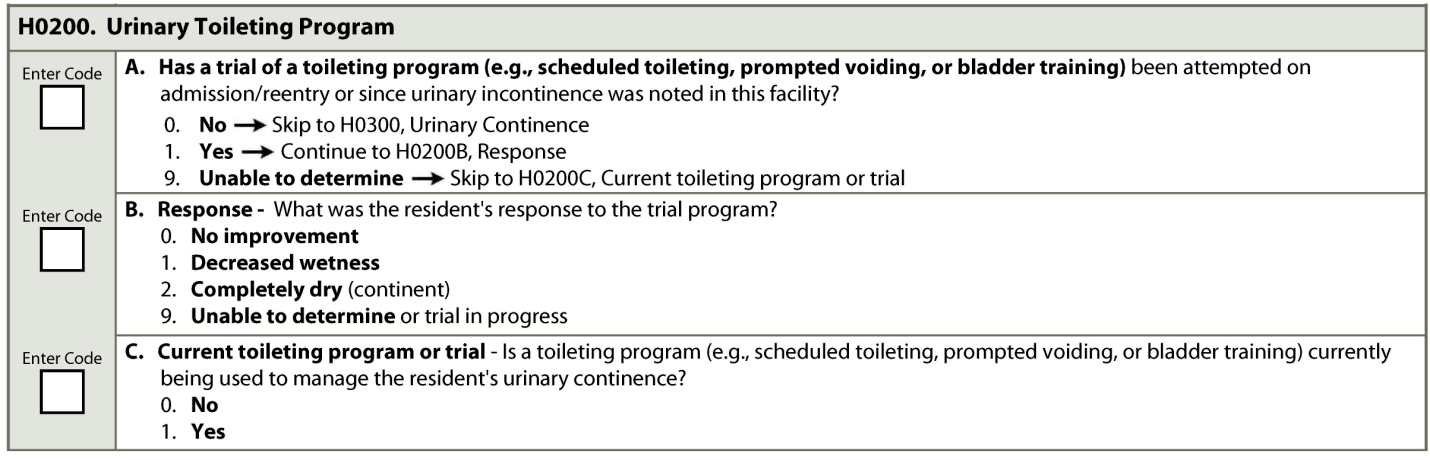 H0200 A, B, C, - Scenario
Mr. M., who has a DX of CHF & a Hx of left-sided hemiplegia from a previous stroke, has had an  increase in UI.
The team has assessed him for a reversible cause of the incontinence & has evaluated his voiding pattern using a voiding assessment/ diary. 
After completing the assessment, it was determined that incontinence episodes could be reduced. 
A plan was developed that called for toileting: QH for 4 hours after receiving his 8 a.m. diuretic, then Q3H until bedtime at 9 p.m.
The team has communicated this approach to the resident.
The care team has placed these interventions in care plan. 
The team will reevaluate the resident’s response to the plan after 1 month & adjust as needed. 
How would you code H0200 A, B, C?
Code H0200A. 1. Yes.
Code H0200B. 9. Unable to determine or trial in progress. 
Code H0200C. 1. Current toileting program or trial.
H0300: Urinary Continence
Number of episodes of incontinence during 7
   day look-back period
Code 0. Always continent
Code 1. Occasionally incontinent = < 7
Code 2. Frequently incontinent = 7 or more, at least 		 1 continent episode
Code 3. Always incontinent = 0 continent episodes
Code 9. Not rated = catheter, urinary ostomy or no
		 urine output 
Intermittent catheterization, code status between catheterizations 

tween catheterizations
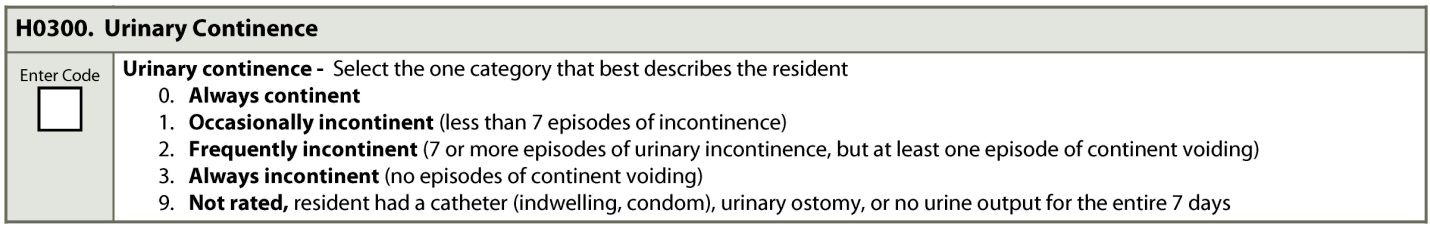 H0300. Scenario #1
An 86-year-old female resident has had longstanding stress-type incontinence for many years. 
When she has an upper respiratory infection and is coughing, she involuntarily loses urine. 
However, during the current 7-day look-back period, the resident has been free of respiratory symptoms and has not had an episode of incontinence.
How would you code H0300?
Code 0. Always Continent
H0300. Scenario #2
A resident with multi-infarct dementia:
incontinent of urine on three occasions on day one of observation
continent of urine in response to toileting on days two and three
one urinary incontinence episode during each of the nights of days four, five, six, and seven of the look-back period. 
What do you code H0300?
2. Frequently Incontinent
H0400: Bowel Continence
Number of episodes of incontinence during 7 day look-back period
Code 0. Always continent
Code 1. Occasionally incontinent = 1
Code 2. Frequently incontinent = 2 or more, at		  least 1 continent BM
Code 3. Always incontinent = 0 continent			  episodes
Code 9. Not rated = ostomy or no BM
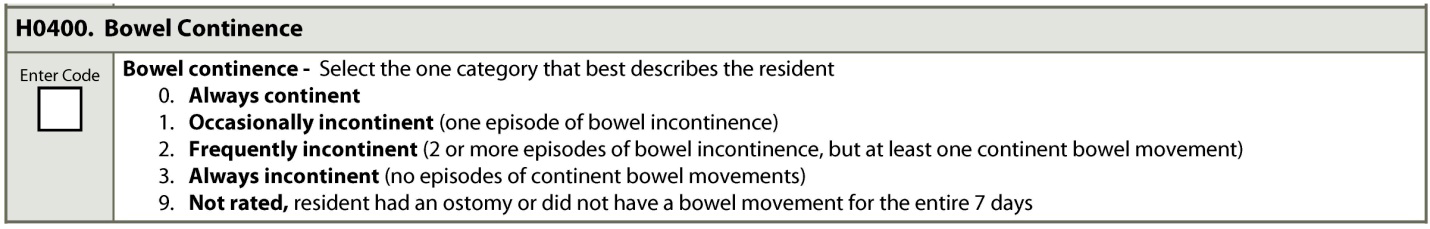 H0500: Bowel Toileting Program
Is toileting program used to manage bowel continence during 7 day look back period?
Code 0. No
Code 1. Yes
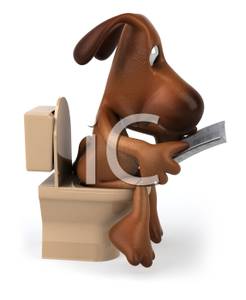 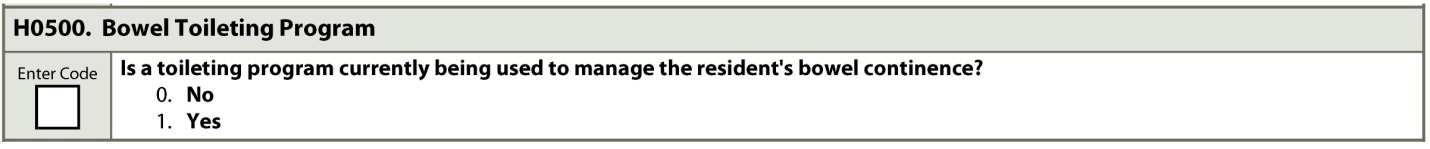 H0600: Bowel Patterns
Constipation Present?  
Signs of constipation during 7 day look-back period:
Two or fewer bowel movements  
Most bowel movements, stool hard and difficult  pass (no matter frequency of bowel movements)
Fecal Impaction
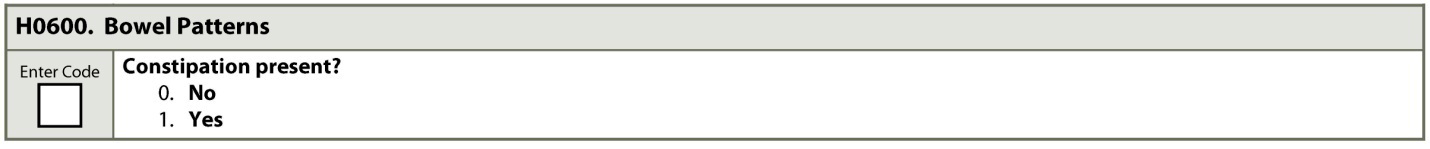 Care Plan Considerations
Do they have a foley, external catheter, ostomy, intermittent catheterization. Include any care needed, i.e. cath care each shift, how to empty a Urostomy bag
Put the toileting program here. Be specific, do a 3 day voiding pattern and calculate their needs, i.e. if they’re incontinent every day at 3 then offer to take them to the BR every day at 2:30. A toileting program of taking them to the BR when they get up, before and after each meal, and before they go to bed is not acceptable. It must be individualized.
Questions?
I’ll take a few minutes to answer any questions you might have.
Thank you!!
Please feel free to contact me at any time.


Shirley L. Boltz, RN
RAI/Education Coordinator
785-296-1282
shirley.boltz@kdads.ks.gov